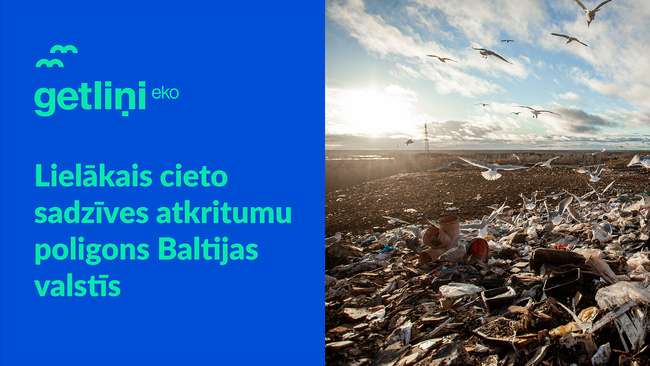 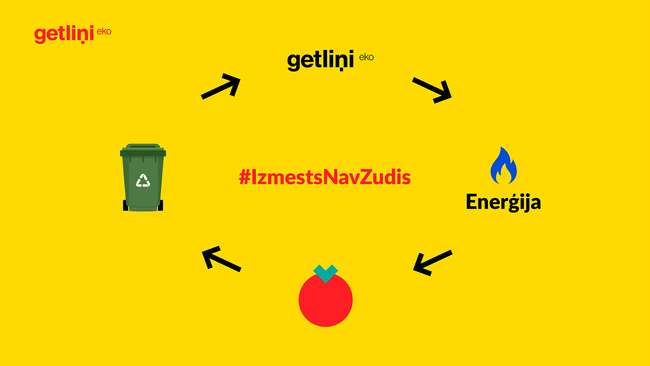 Pieņemto atkritumu veidi, 2020
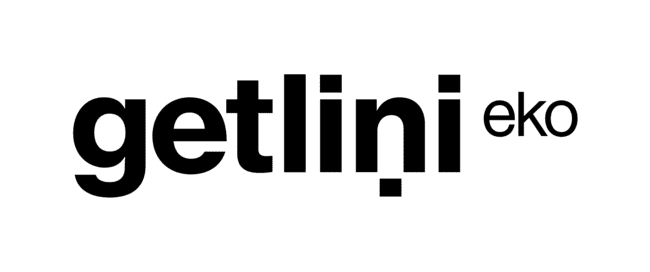 140 000 t
Kopējais pieņemtais atkritumu apjoms, 2020 – 461 322,73 t
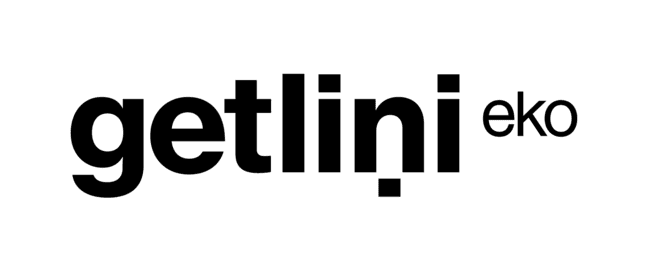 Izaicinājumi
Prasme, vēlme un vieta šķirošanai
Ērta savākšana
Zaļā maldināšana 
Gala produkta – komposta - izmantošana